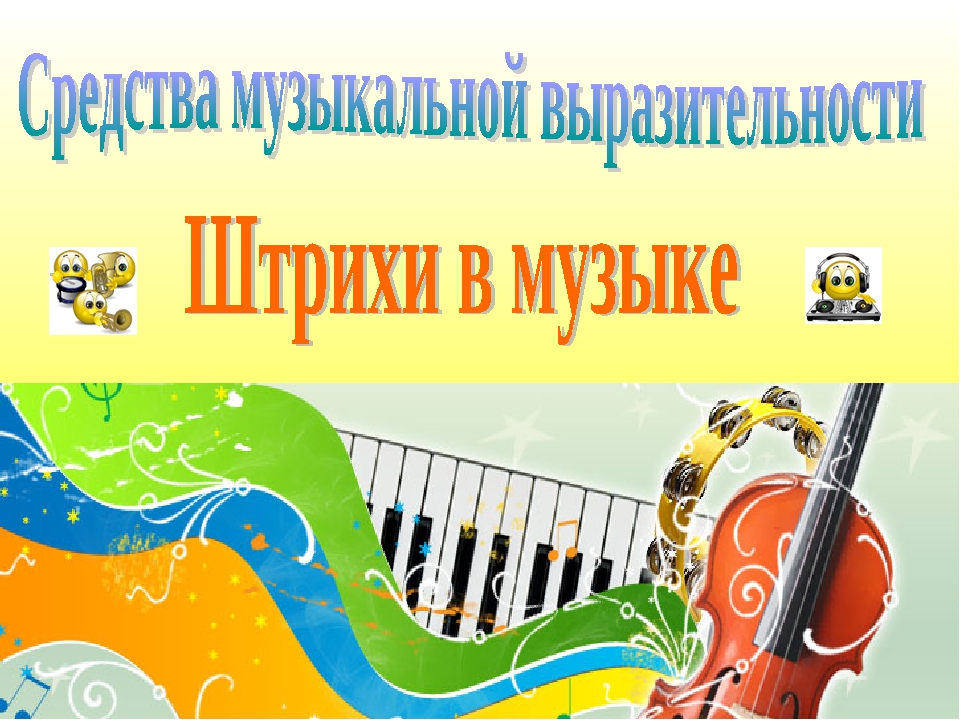 Вы когда-нибудь задумывались над тем, что делает нашу речь неповторимой, ни на кого не похожей? А с помощью чего мы различаем, что над нами подшучивают, нам угрожают, ласкают речью и т.д.? При общении мы пользуемся разными оттенками речи, используя разную артикуляцию. Можем говорить плавно, томно, можем колко, язвительно.Так и в музыке. Игра без артикуляции – бездушна, бесхарактерна. Такая игра не зацепит струнки души у слушателя. Это как слушать длинную монотонную речь.Итак, что же такое артикуляция?
Артикуляцией называют разные способы произнесения мелодии с той или иной степенью расчлененности или связанности нот. Этот способ конкретно реализуется в штрихах.Штрихи, как вы догадываетесь, бывают разные. И каждому штриху соответствует определенный знак, который и указывает, как именно надо играть ноту: коротко, длинно, тяжело и т.д.
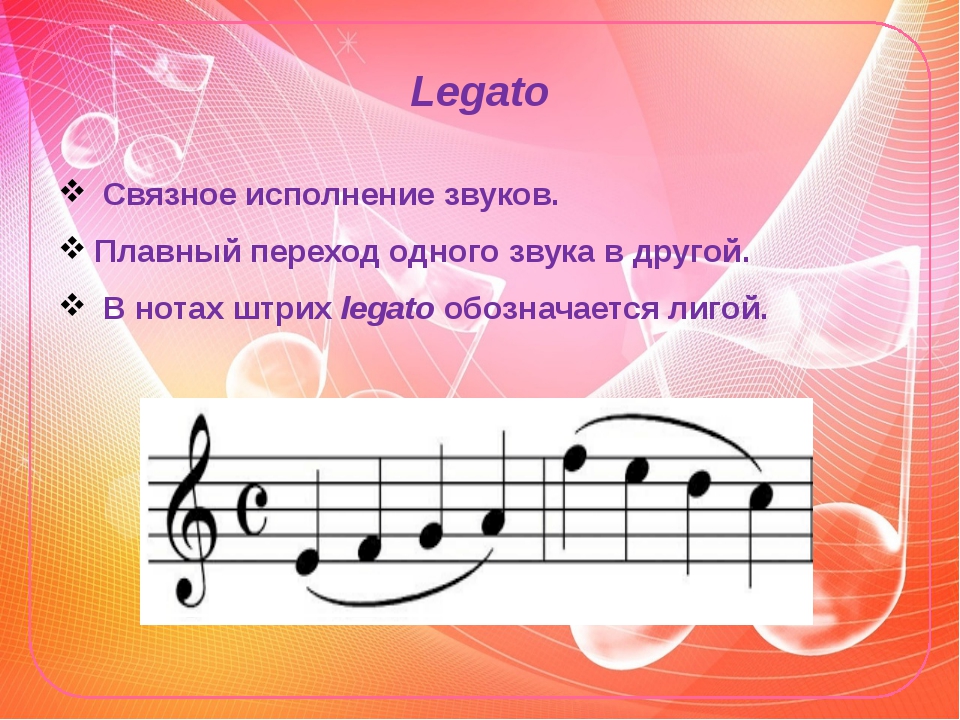 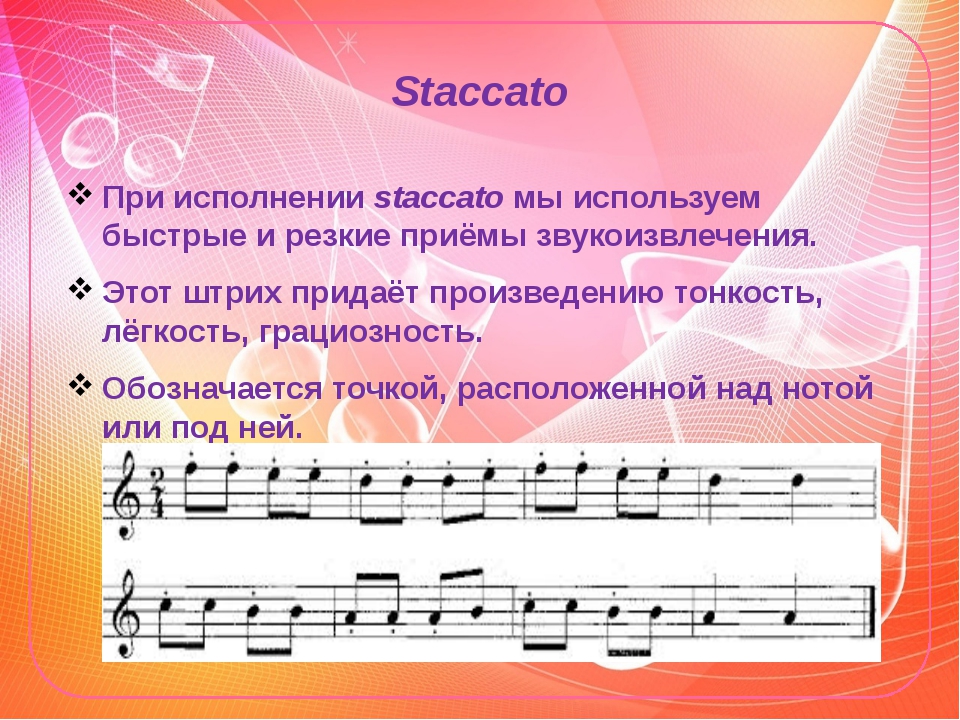 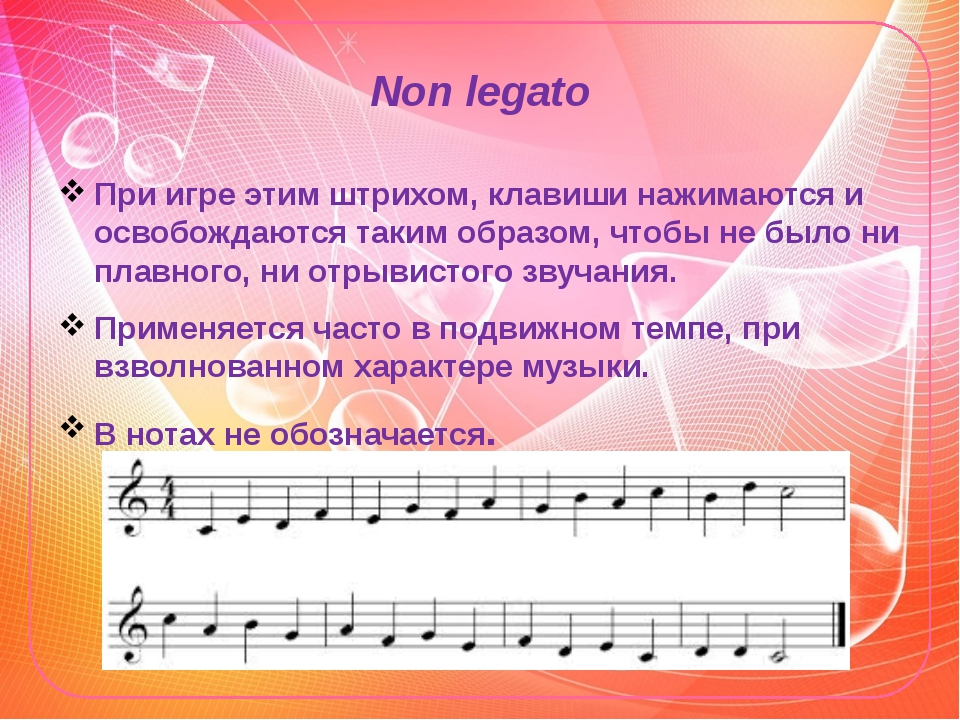 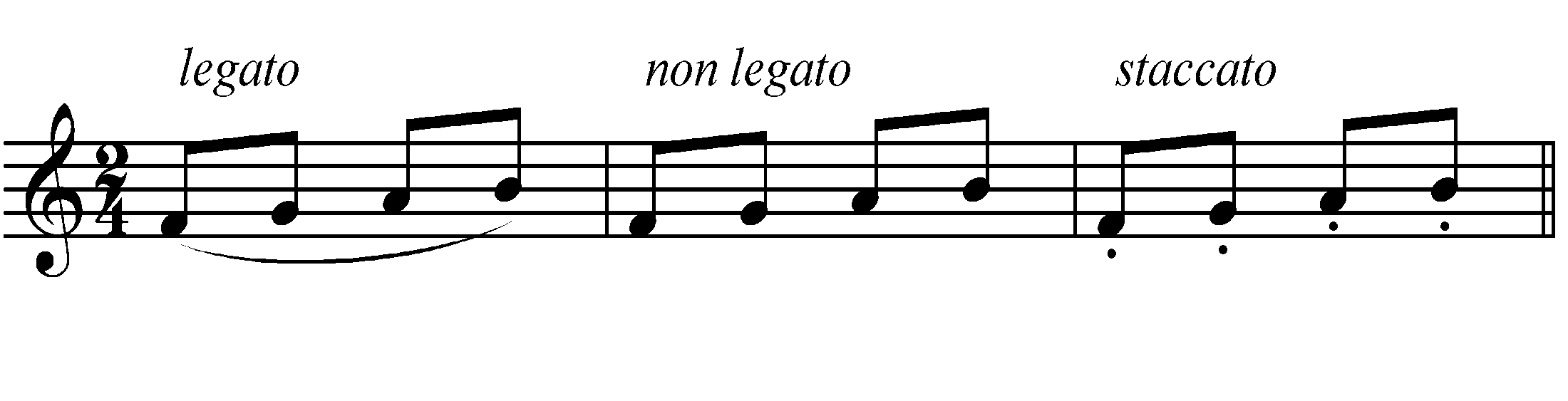 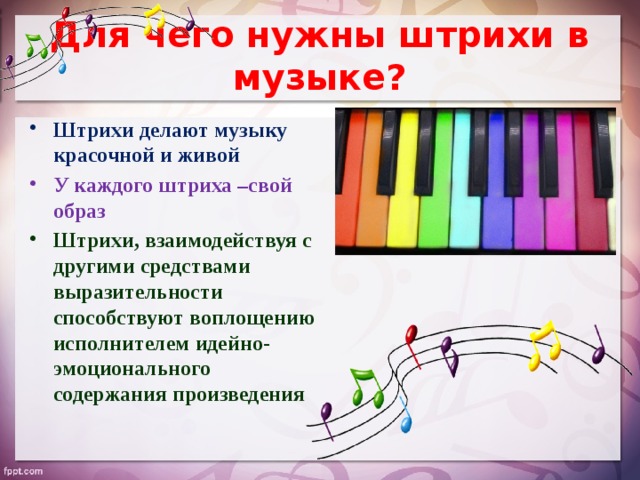 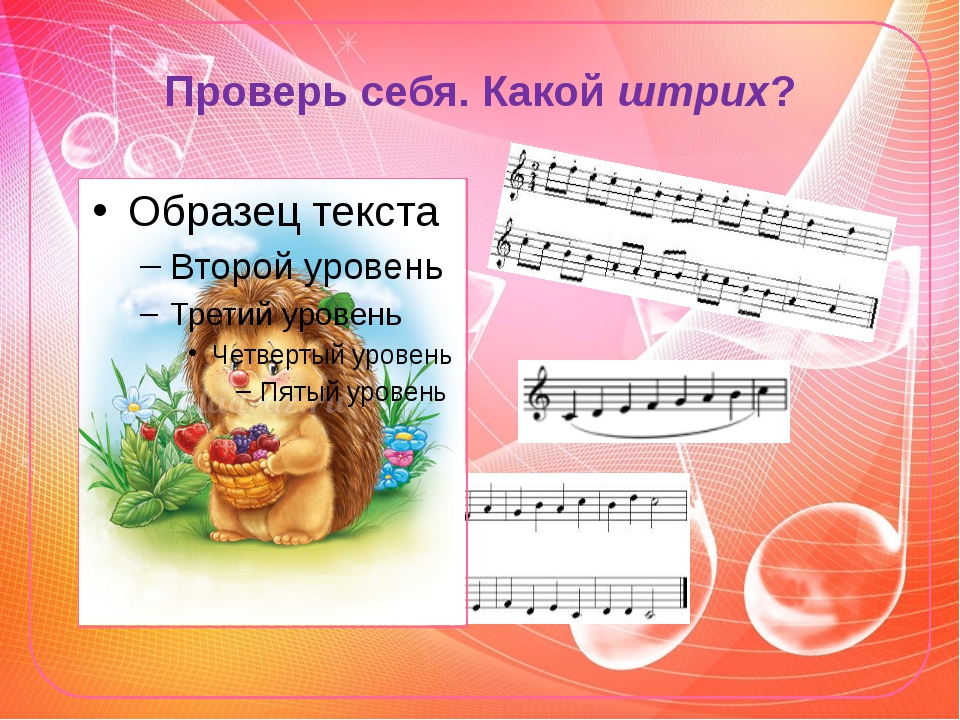